BEFORE WE START
Talk to your neighbors:
What’s your favourite dessert?
LEC 05
Music: 121 25wi lecture playlist ❄️
Nested loops, Random, Math
Instructor:
Matt Wang
Ailsa            Alice               Chloë             Christopher
Ethan         Hanna            Hannah         Hibbah
Janvi           Judy                Julia               Kelsey
Lucas          Luke               Maitreyi         Merav
Ruslana      Samrutha     Sam                Shayna 
Sushma      Vivian
TAs:
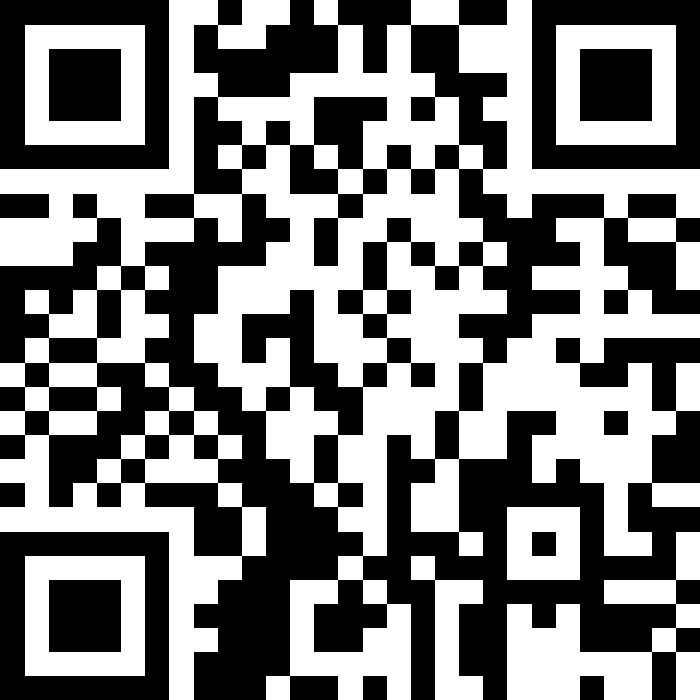 Announcements, Reminders
C1 is out, due Tuesday January 28th 
Resubmission Cycle 0 (R0) released, due Thursday Jan 30th 
Eligible for resubmission: C0 & P0
Quiz 0 is on Thursday, February 6th (in your registered quiz section)
can’t make it? email Matt ASAP
Observation: the course picks up pace a bit in this next week!
Support reminders:
Matt’s OHs: Mon 2:30 – 3:20, Wed 3:30 – 4:20, Fri 1:30 – 2:20 
IPL: Mon-Thu 12:30 – 9:30, Fri 12:30 – 5:30, Sat 1:30 – 3:30
Async via Ed & email!
2
Wed PCM Review: for loops!
For loops are our first control structure: a syntax structure that controls the execution of other statements.
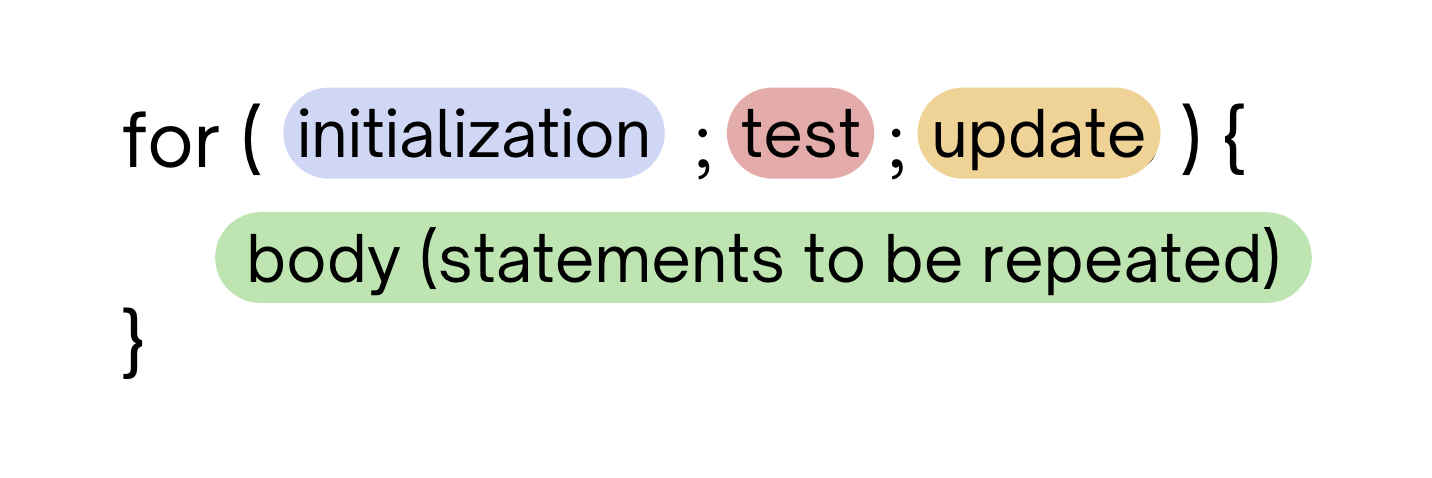 3
Wed PCM Review: String Traversals
// For some String s
for (int i = 0; i < s.length(); i++) {
    // do something with s.charAt(i)
}
4
Go Huskies?
h-u-s-k-i-e-s
5
The Fencepost Pattern
Some task where one piece is repeated n times, and another piece is repeated n-1 times and they alternate
h-u-s-k-i-e-s
6
PCM: Nested for loops
for (int outerLoop = 1; outerLoop <= 5; outerLoop++) {
    System.out.println("outer loop iteration #" + outerLoop);
    for (int innerLoop = 1; innerLoop <= 3; innerLoop++) {
        System.out.println("    inner loop iteration #" + innerLoop);
    }
    System.out.println(outerLoop);
}
7
PCM: Nested for loops, “outer loop”
for (int outerLoop = 1; outerLoop <= 5; outerLoop++) {
    System.out.println("outer loop iteration #" + outerLoop);
    for (int innerLoop = 1; innerLoop <= 3; innerLoop++) {
        System.out.println("    inner loop iteration #" + innerLoop);
    }
    System.out.println(outerLoop);
}
8
PCM: Nested for loops, “inner loop”
for (int outerLoop = 1; outerLoop <= 5; outerLoop++) {
    System.out.println("outer loop iteration #" + outerLoop);
    for (int innerLoop = 1; innerLoop <= 3; innerLoop++) {
        System.out.println("    inner loop iteration #" + innerLoop);
    }
    System.out.println(outerLoop);
}
9
Think Pair Share: nested triangle (Think)
What output is produced by the following code?
for (int i = 1; i <= 5; i++) {
  for (int j = 1; j <= i; j++) {
    System.out.print(i);
  }
  System.out.println();
}
i
ii
iii
iiii
iiiii
1
22
333
4444
55555
1
11
111
1111
11111
1
12
123
1234
12345
A. 		     B. 		  C.              D.
10
Think Pair Share: nested triangle (Pair)
What output is produced by the following code?
for (int i = 1; i <= 5; i++) {
  for (int j = 1; j <= i; j++) {
    System.out.print(i);
  }
  System.out.println();
}
i
ii
iii
iiii
iiiii
1
22
333
4444
55555
1
11
111
1111
11111
1
12
123
1234
12345
A. 		     B. 		  C.              D.
11
Think Pair Share: nested triangle 2 (Think)
What code produces the following output?
A.
B.
  C.
  D.
for (int i = 1; i <= 5; i++) {
  for (int j = 1; i <= j; j++) {
    System.out.print(j);
  }
  System.out.println();
}
for (int i = 1; i <= 5; i++) {
  for (int j = 1; j <= i; j++) {
    System.out.print(i);
  }
  System.out.println();
}
1
12
123
1234
12345
for (int i = 1; i <= 5; i++) {
  for (int j = 1; j <= i; i++) {
    System.out.print(j);
  }
  System.out.println();
}
for (int i = 1; i <= 5; i++) {
  for (int j = 1; j <= i; j++) {
    System.out.print(j);
  }
  System.out.println();
}
12
Think Pair Share: nested triangle 2 (Pair)
What code produces the following output?
A.
B.
  C.
  D.
for (int i = 1; i <= 5; i++) {
  for (int j = 1; i <= j; j++) {
    System.out.print(j);
  }
  System.out.println();
}
for (int i = 1; i <= 5; i++) {
  for (int j = 1; j <= i; j++) {
    System.out.print(i);
  }
  System.out.println();
}
1
12
123
1234
12345
for (int i = 1; i <= 5; i++) {
  for (int j = 1; j <= i; i++) {
    System.out.print(j);
  }
  System.out.println();
}
for (int i = 1; i <= 5; i++) {
  for (int j = 1; j <= i; j++) {
    System.out.print(j);
  }
  System.out.println();
}
13
New: Scope
Scope: the part of a program where a variable exists (and can thus be referenced, modified, or used).
General rule: from its declaration to the next closing brace, }
a variable declared in a for loop only exists in that loop!
exception: a loop variable’s scope ends at that loop’s closing brace
for (int outerLoop = 1; outerLoop <= 5; outerLoop++) {
    System.out.println("outer loop iteration #" + outerLoop);
    for (int innerLoop = 1; innerLoop <= 3; innerLoop++) {
        System.out.println("    inner loop iteration #" + innerLoop);
    }
    System.out.println(outerLoop);
}
outerloop’s scope
innerloop’s scope
14
Pseudo-randomness
Having a computer generate truly random numbers is hard!
(CS folks use natural processes, e.g. atmospheric noise or lava lamps)

Instead, computers generate numbers that “look random” in a predictable way, using mathematical formulas
can use “external” variables like time, mouse position, etc.
if we “fix” these variables, we can reproduce the same behaviour – very important for testing!
15
Aside: why randomness?
Randomness is core to computer science. It powers (among others):
cryptography 
computer security
machine learning (ChatGPT!!)
True randomness is important: if we just use math, someone can “reverse” the formula.
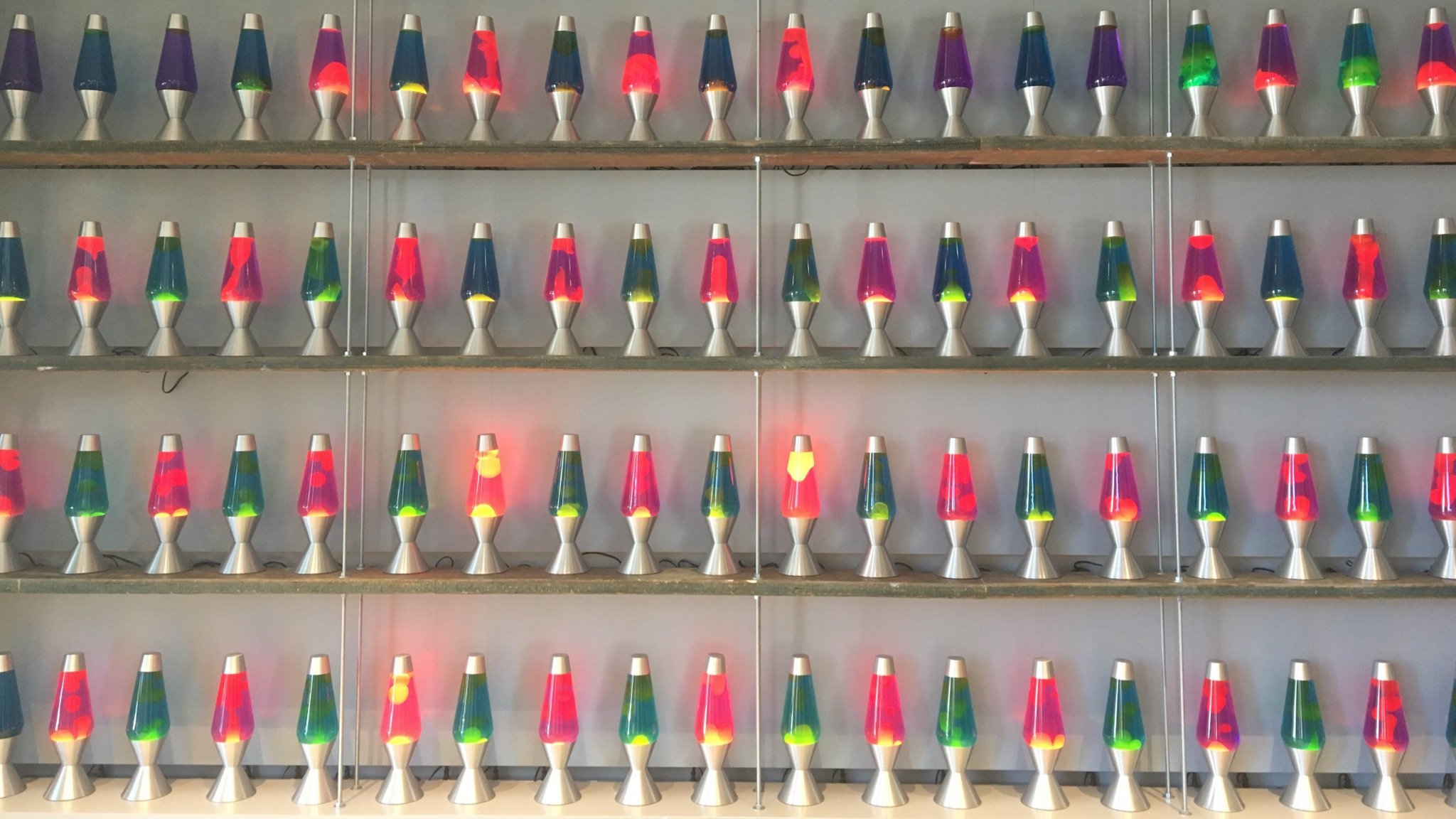 LavaRand: CloudFlare’s Wall of Lava Lamps
16
PCM Review: Random
A Random object generates pseudo-random numbers.
the Random class is found in the java.util package; to use, needimport java.util.*;
we can “seed” the generator to make it behave deterministically
17
Think Pair Share: cards (Think)
Assuming you’ve declared:     Random randy = new Random();
Which of these best models picking a random card? (1-13 inclusive)
randy.nextInt()
randy.nextInt(13)
randy.nextInt(13) + 1
randy.nextInt(14)
18
Think Pair Share: cards (Pair)
Assuming you’ve declared:     Random randy = new Random();
Which of these best models picking a random card? (1-13 inclusive)
randy.nextInt()
randy.nextInt(13)
randy.nextInt(13) + 1
randy.nextInt(14)
19
PCM Review: Math
Calling: 
  Math.<method>(…)
20
Announcements, Reminders (again)
C1 is out, due Tuesday January 28th 
Resubmission Cycle 0 (R0) released, due Thursday Jan 30th 
Eligible for resubmission: C0 & P0
Quiz 0 is on Thursday, February 6th (in your registered quiz section)
can’t make it? email Matt ASAP
Observation: the course picks up pace a bit in this next week!
Support reminders:
Matt’s OHs: Mon 2:30 – 3:20, Wed 3:30 – 4:20, Fri 1:30 – 2:20 
IPL: Mon-Thu 12:30 – 9:30, Fri 12:30 – 5:30, Sat 1:30 – 3:30
Async via Ed & email!
21